Find optimum Solution by using Simplex Method
استخدام الطريقة المبسطة في إيجاد الحل الأمثل
محاضرة 
مقدمة من قبل 
المدرس المساعد
احمد هشام محمد طاهر
قسم الإحصاء – كلية الإدارة والاقتصاد
جامعة البصرة
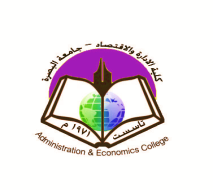 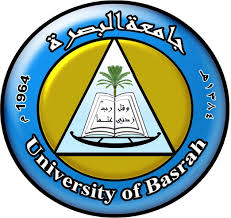 لتوضيح خطوات إيجاد الحل الأمثل لمشكلة البرمجة الخطية من نوع (Min) نأخذ المثال التالي :
Ex: Solve the following LLP using simplex method :
قبل اجراء خطوات الحل الأمثل على مشكلة المبرمجة الخطية نلاحظ المشكلة التالية :
لغرض ايجاد الحل الامثل لمشكلة البرمجة الخطية نتبع الخطوات التالية :
(3) تكوين جدول الحل الابتدائي
العمود المحوري
العمود المحوري
الصف المحوري
تهمل
تهمل
يتم اختيارها
واجب
 اكمل نتائج جدول الحل الامثل ثم تحقق من صحة قيمة دالة الهدف ؟